Riunione HIRES, INAF Sede Centrale Monte Mario, 15 Giugno 2015
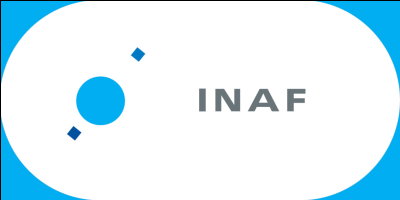 E-ELT/HIRES on young stars:Star - protoplanetary disk interaction
Simone Antoniucci (INAF – OA Roma)
original contribution for the HIRES white paper by:
Juan Alcalá (INAF – OA Capodimonte), Brunella Nisini (INAF – OA Roma), Leonardo Testi (ESO/INAF – OA Arcetri)
Jets and Disks 
@ Inaf
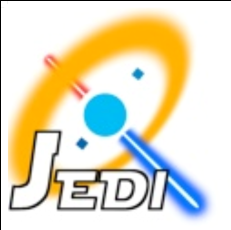 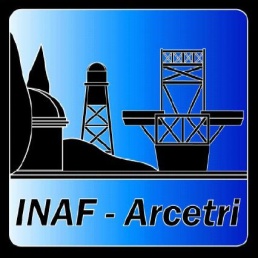 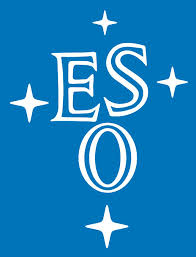 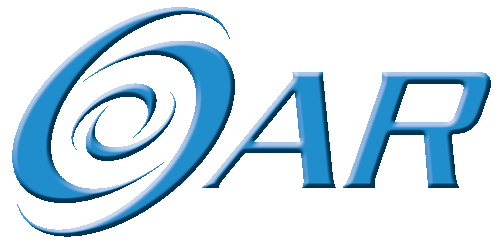 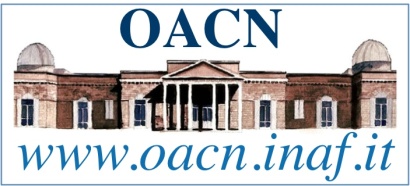 From cores to planetary systems
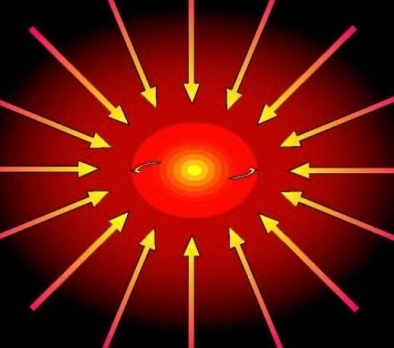 HH30
HST
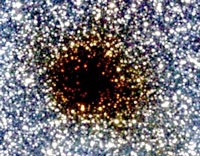 Hernandez + 2007, Fedele+ 2011
core
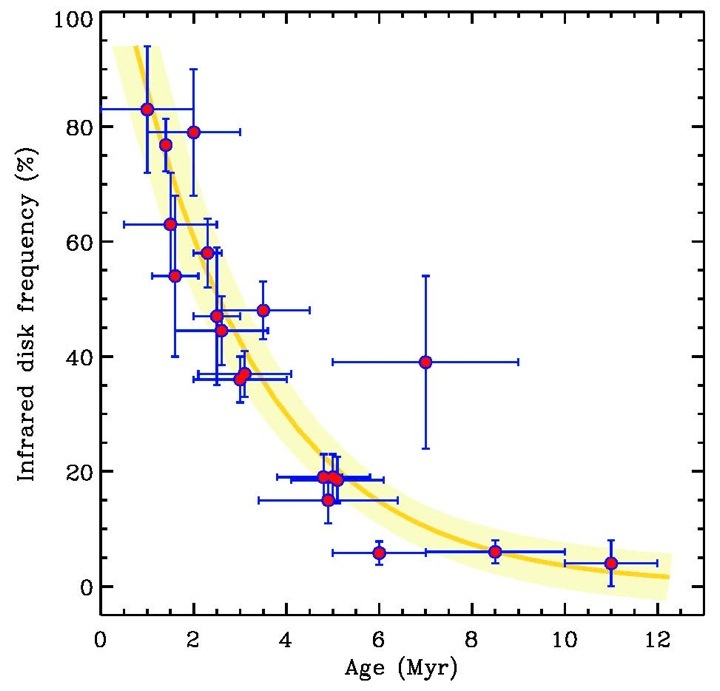 HH30
HST
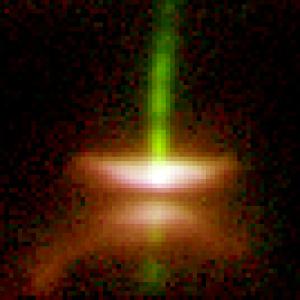 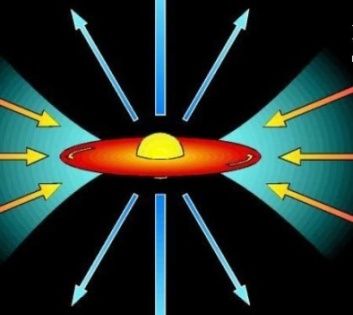 disk accretion/jets
HL Tau
ALMA
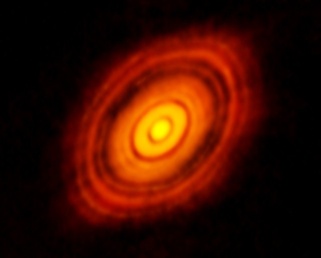 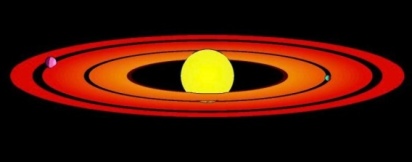 transitional disk/
planet formation
Fomalhaut
HST
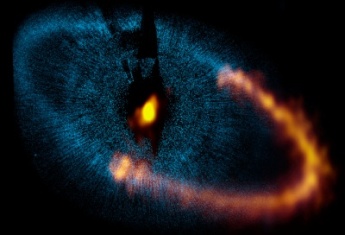 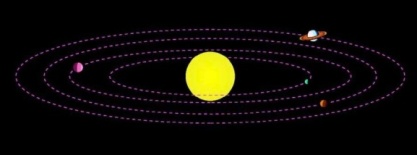 Inner disk accretion/clearing: 
e-folding time ~ 2-3 Myr
debris disk / planetary system
t
HIRES meeting 15 June 2015 - S. Antoniucci
Protostellar system: star-disk interaction
Star + magnetic field + gaseous inner disk (accretion/winds) + dusty disk
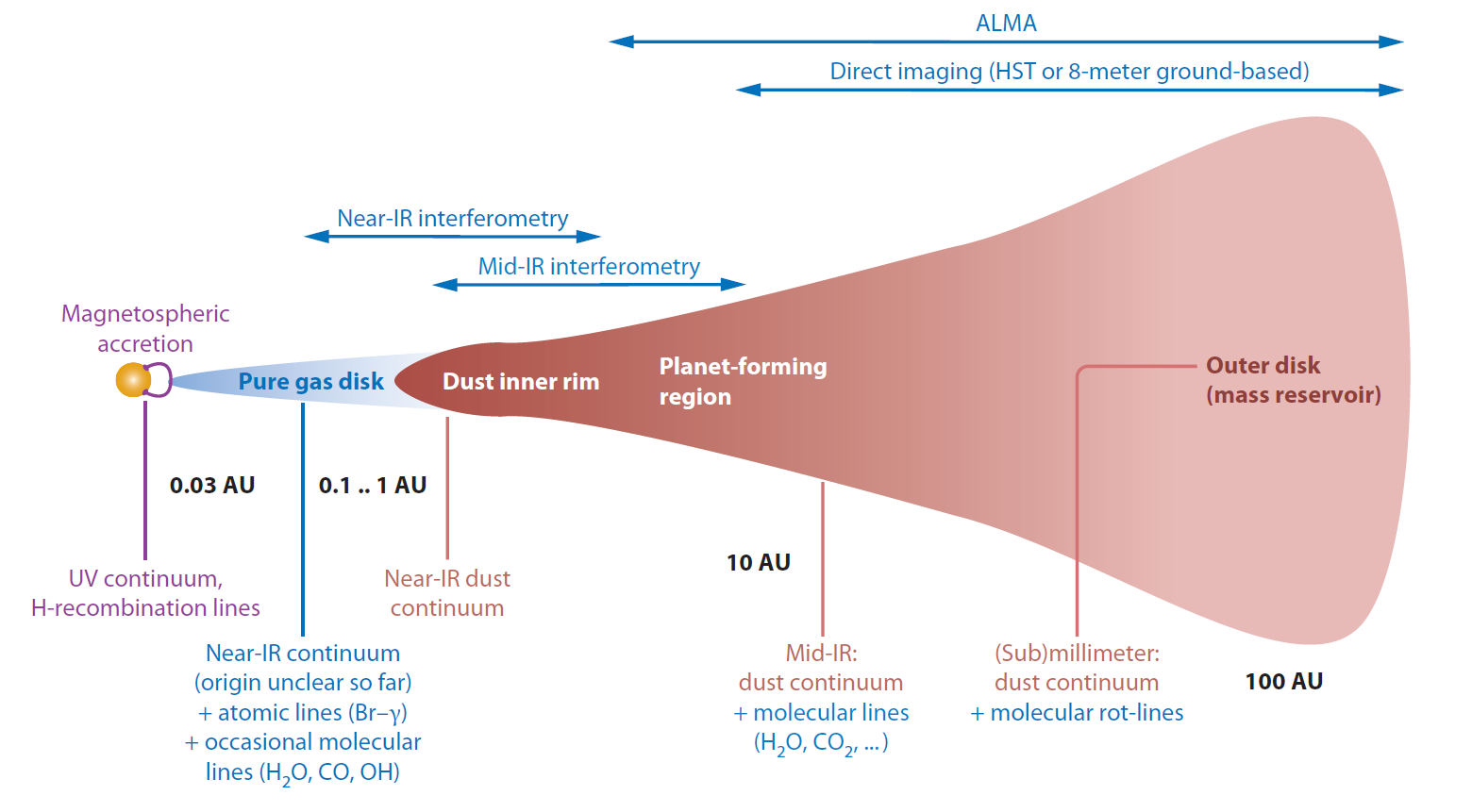 adapted from
Dullemond & Monnier 2010
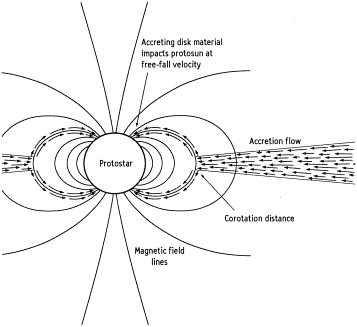 winds/jets
1 AU @150pc = 7 mas
What we know now:
 Evolution of star and disk are tightly coupled
 We know very little about magnetic fields (but they are extremely important!)
 Gas (chemistry) and dust (size distribution) evolve with time and are affected by the star
 Structure of the inner disk (and its evolution) is critical for outcome of planet formation (planets in the habitable zone and their characteristics)
accretion flows
accretion shock
inner gas disk
HIRES meeting 15 June 2015 - S. Antoniucci
HIRES view of YSOs
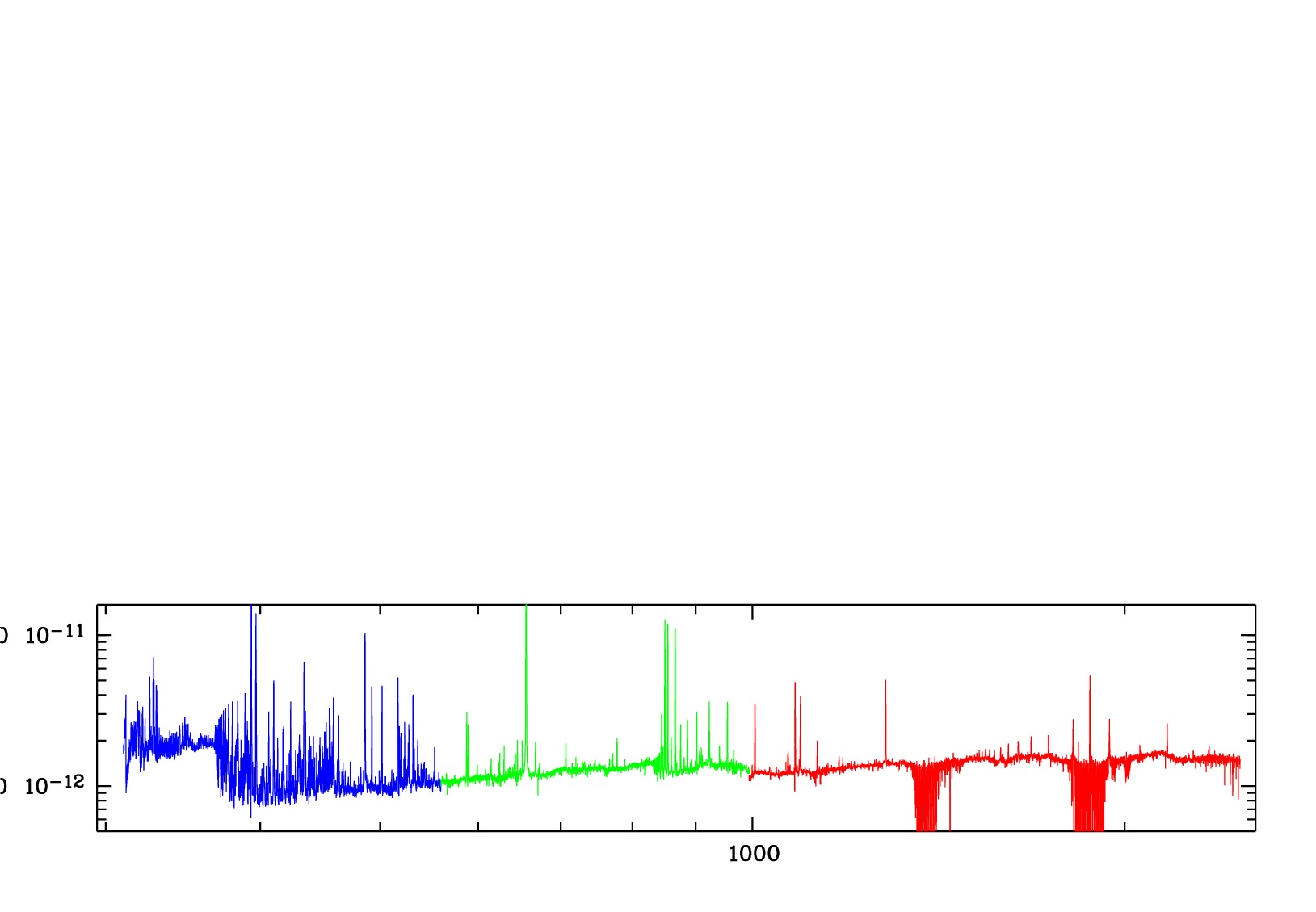 Optical - near-IR spectrum (0.3-2.5 um) of a young stellar object
Alcalá+ 2014
RU Lup (K7; M 1M)
10-11
VLT/X-Shooter (R~10000)
Fλ  (erg/s/cm2/nm)
300                    400               500           600        700      800     900   1000                                                        2000
10-12
λ  (nm)
Antoniucci+ 2015
UV excess, IR excess  accretion, veiling
 HI lines & other permitted lines (OI, HeI, CaI, CaII, FeI, TiI, NaI, …) 
	 probe inner circumstellar structures (accretion, winds)
 Forbidden lines ([FeII], [OI], [SII], [NII], …)  wind/jet diagnostics
 Molecular lines (H2, CO, H2O, OH)   disk, jet diagnostics
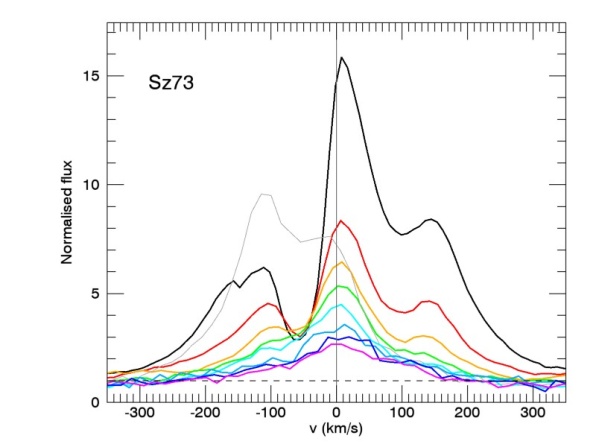 HI lines
Emission
v  (km/s)
Photospheric features  spectral type, luminosity class, magnetic field, veiling
Abs.
HIRES meeting 15 June 2015 - S. Antoniucci
Inner gaseous disk
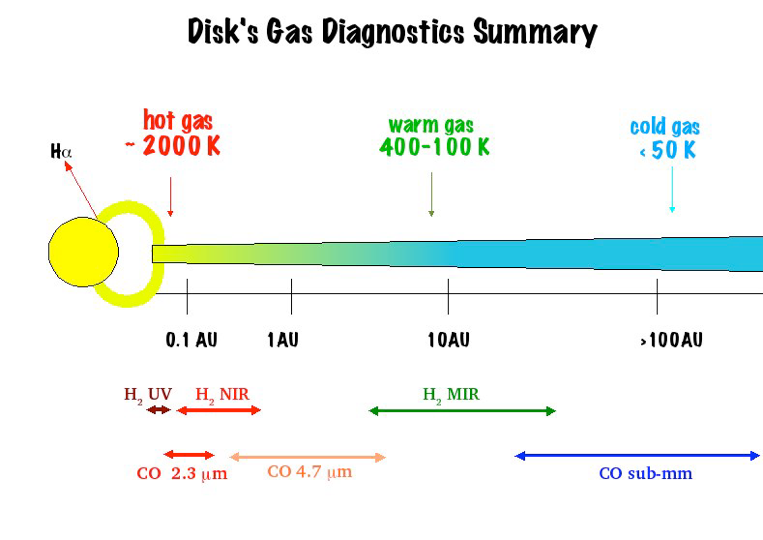 Rmin=20AU
i=5°
Rmin=20AU
i=30°
Rmin=50AU
i=30°
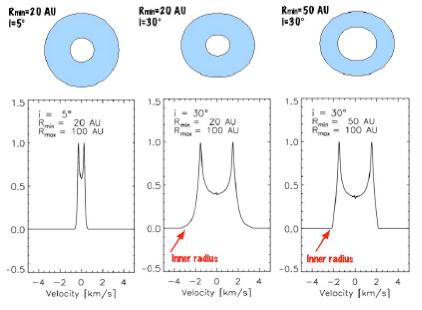 inner radius
inner radius
HIRES: high sensitivity & high resolution (R > 50000)
 probe the kinematics and gas content of the inner region of the disk
Najita+ 2009, Doppmann+ 2011
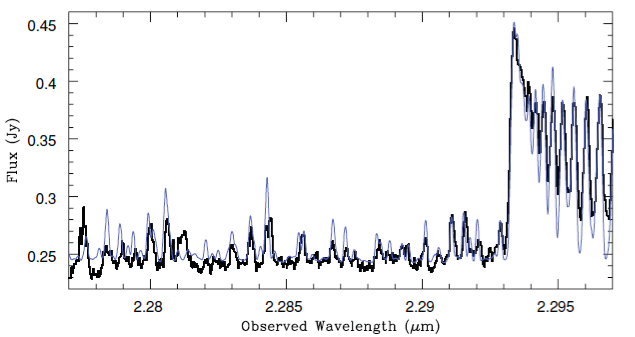 CO ν=2-1
H2O
[OI] slow winds (photoevaporation?)     Manara+2013
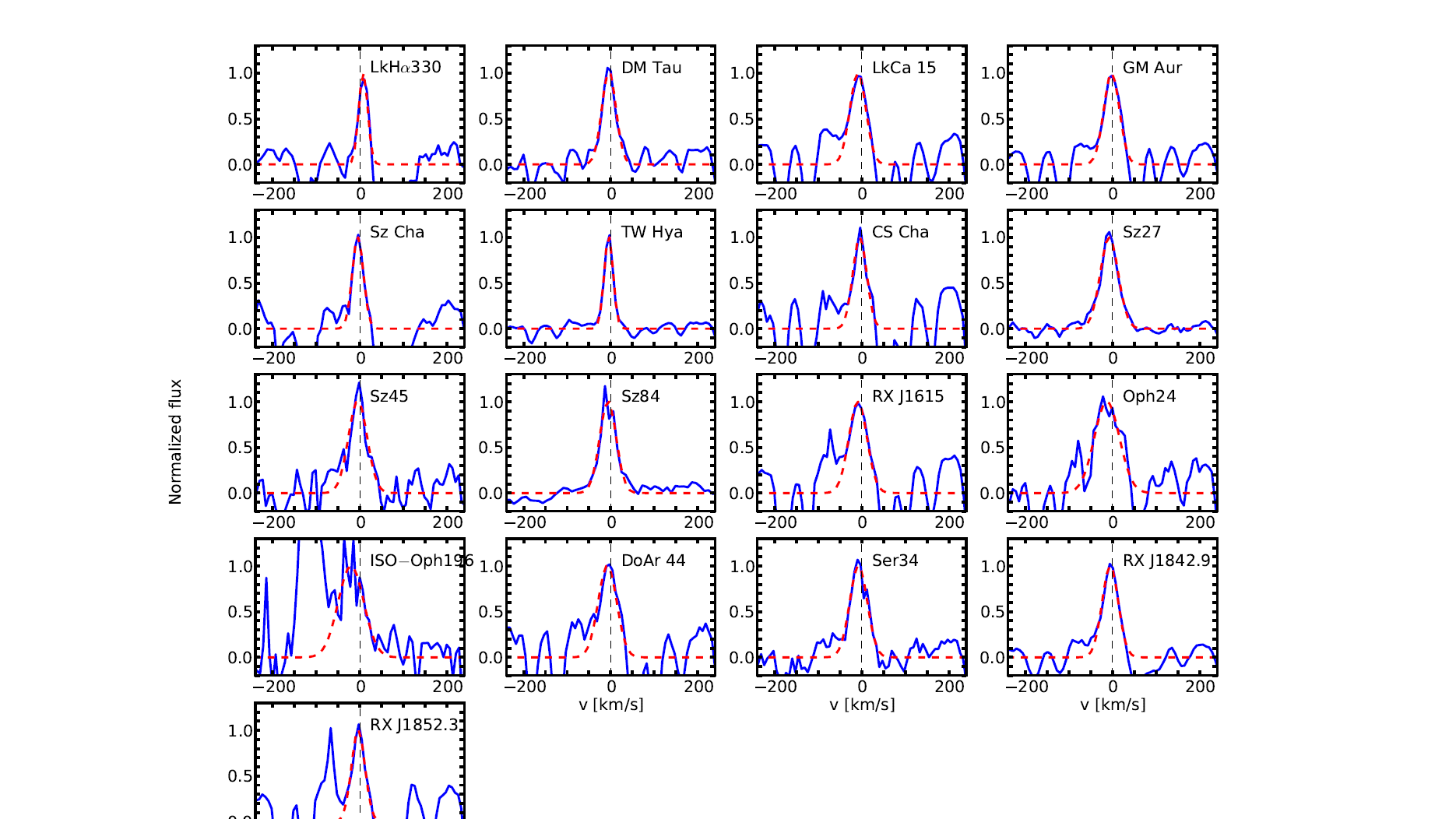 HIRES meeting 15 June 2015 - S. Antoniucci
Magnetic fields
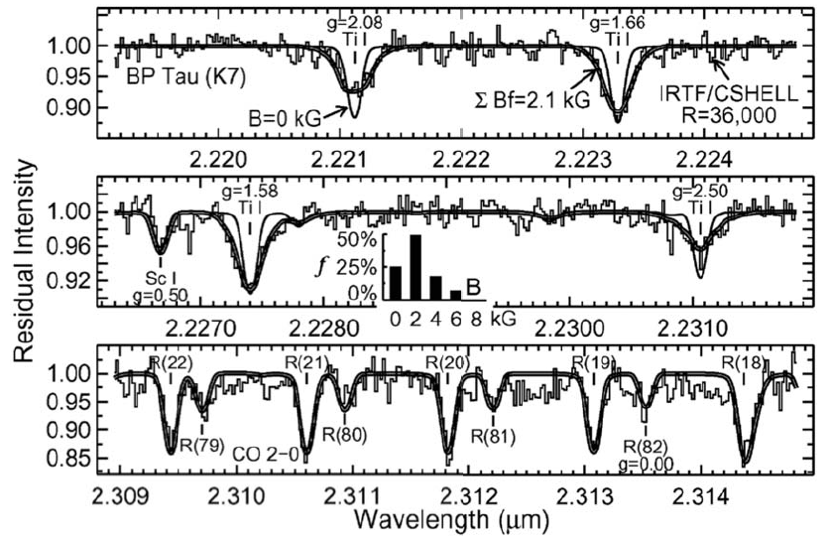 Johns-Krull 2009, Gregory+ 2012, Donati+ 2012, Hussain 2012
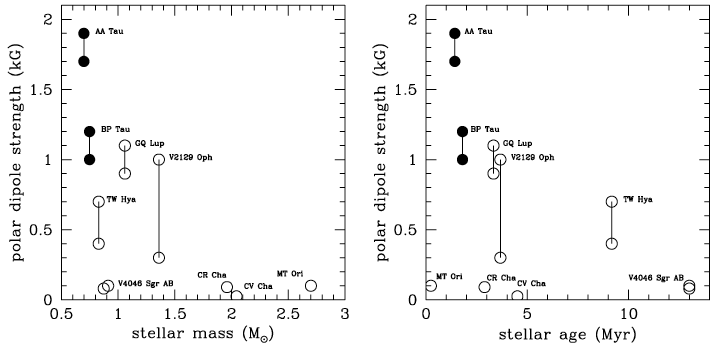 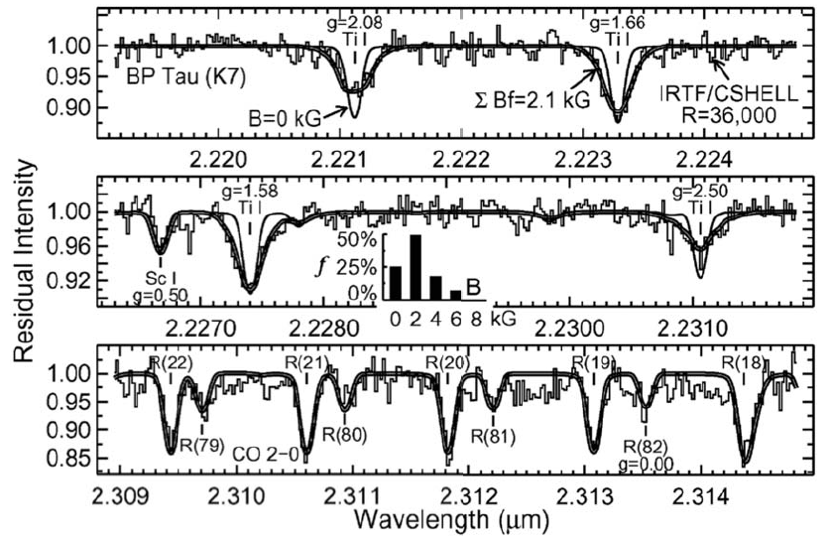 Very few measurements up to now, only brightest objects 
Variations of polarized profiles to reconstruct MF topology
Extension to large number of sources is critical to understand impact on disk+star evolution
Requirements:
High sensitivity + high spectral resolution (R  100000), polarimetric mode
Broad spectral coverage
HIRES meeting 15 June 2015 - S. Antoniucci
Mass accretion
0.3-2.5 μm coverage  diagnostics for mass accretion rate (UV excess, emission lines)
Macc vs source parameters, Macc evolution
Alcalá+ 2014, Manara+ 2015
Antoniucci+ 2014
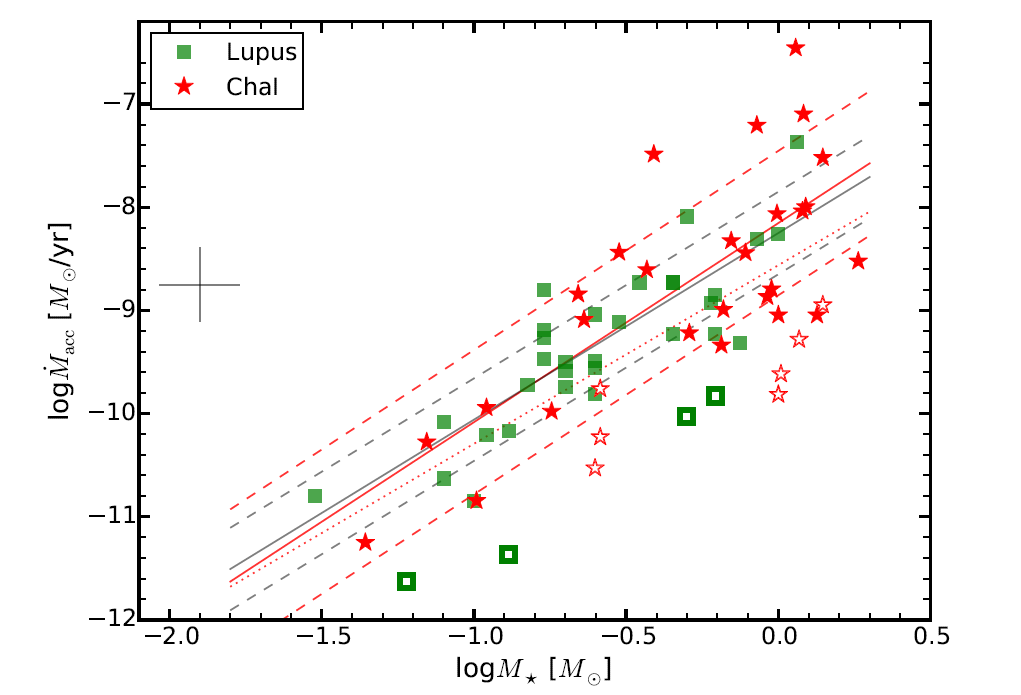 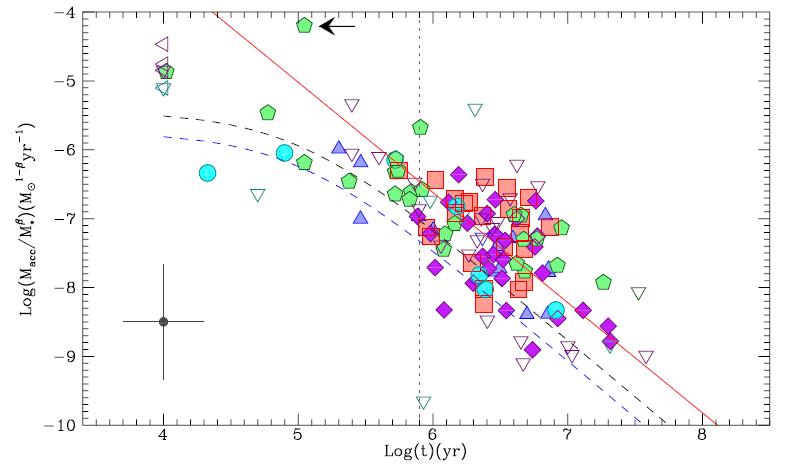 embedded/younger sources (Class I)
BDs and below
Significant effort for studying these aspects with X-Shooter surveys (JEDI collaboration)
ELT+HIRES  accretion in brown dwarfs and below (limit is our knowledge of chromospheric activity in stars without disks, Manara+ 2013), accretion in farther star-forming regions (LMC/SMC), accretion in embedded (younger) sources
HIRES meeting 15 June 2015 - S. Antoniucci
X-Shooter surveys
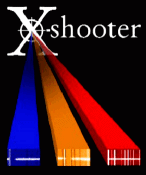 X-Shooter surveys of several star-forming regions (Cha, Lup, ρ Oph, σ Ori, CrA, …)
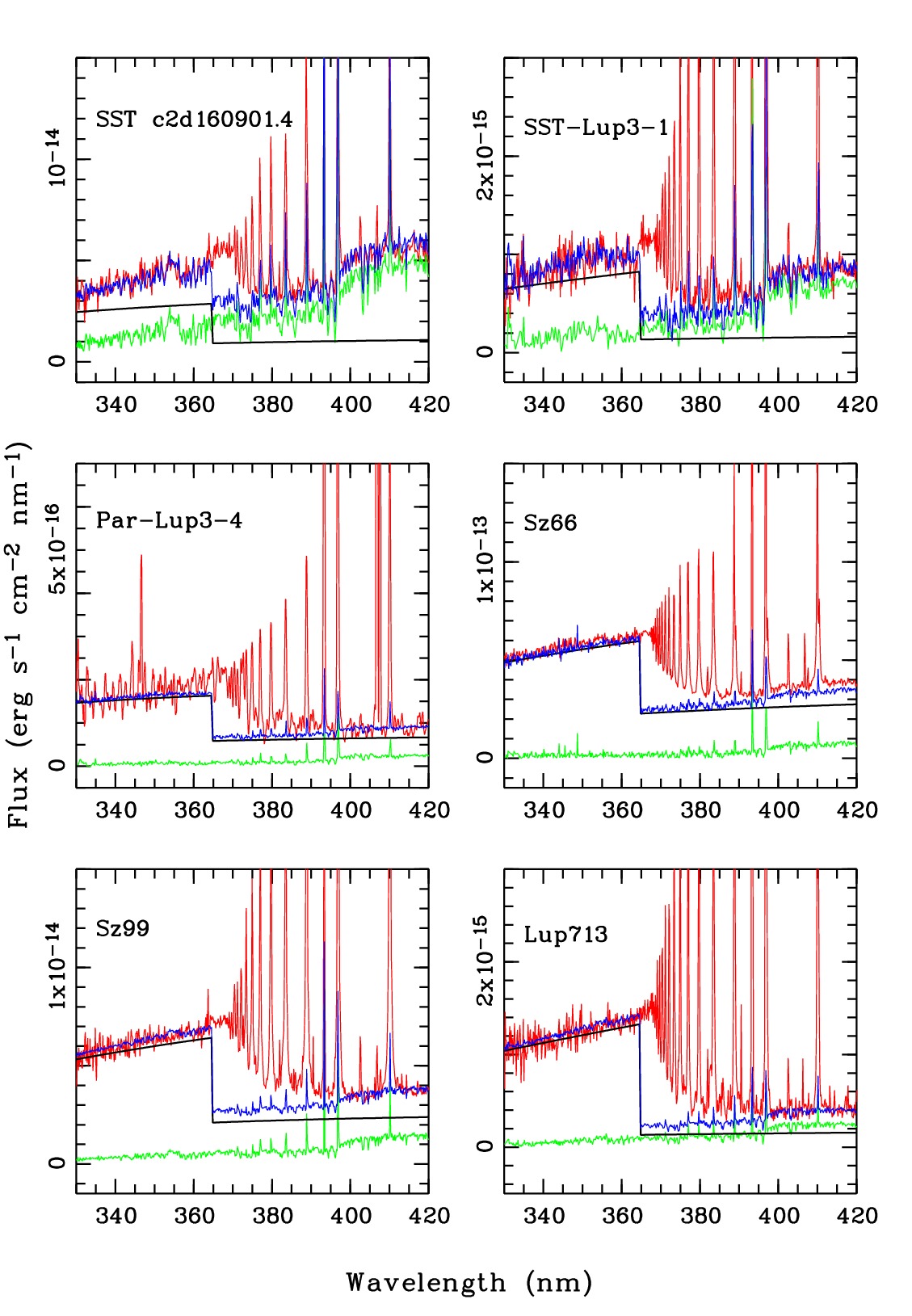 Log g  & Teff  using gravity & temperature sensitive lines:  Na I  (818.33 , 819.48 nm) & K I (766.49 , 769.90 nm)
Lacc : fitting continuum excess emission with slab of  H + class III template  all parameters (A V  , Teff , L , etc.) derived self-consistently
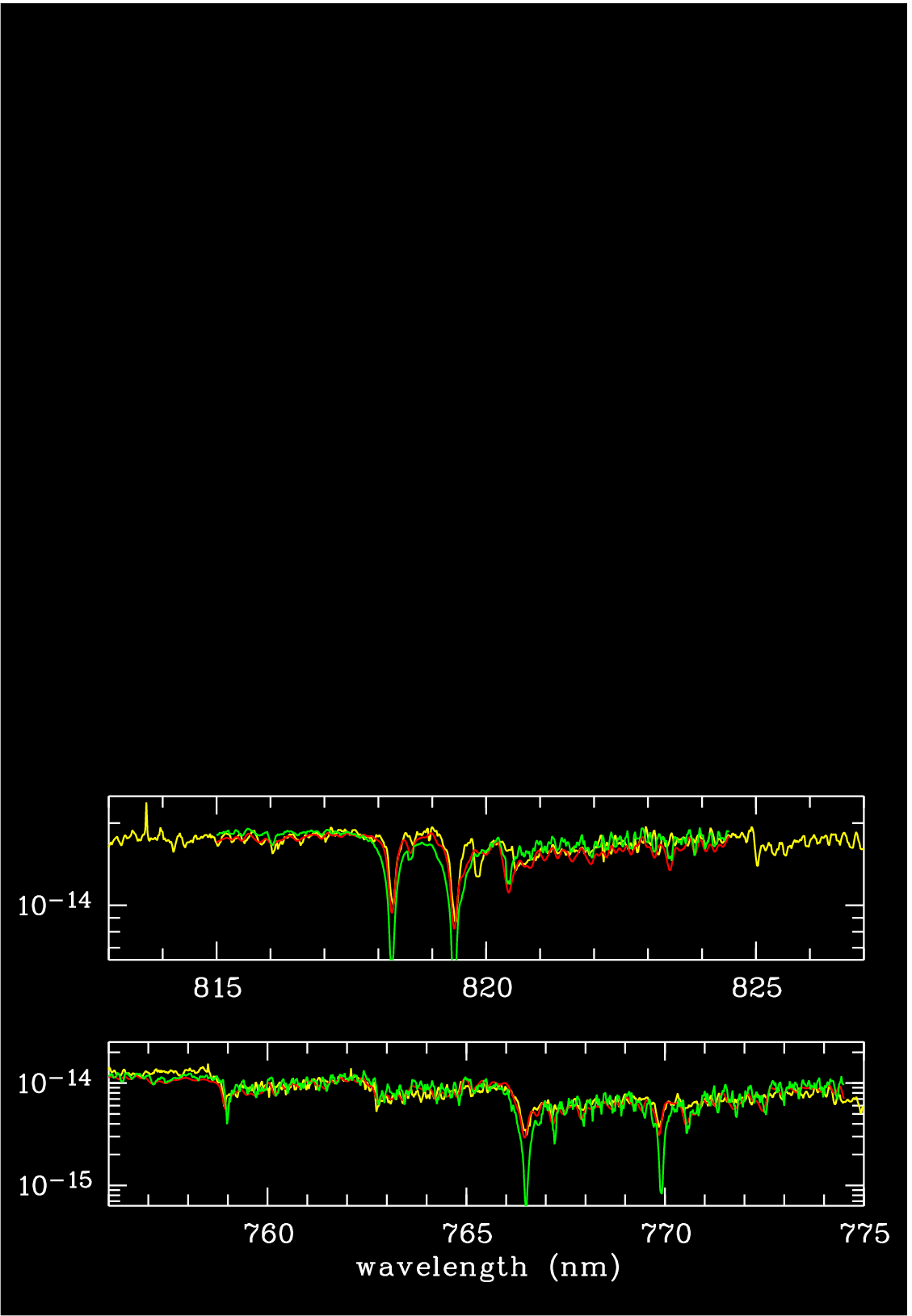 Lacc  vs.  Lline  relationships: 40 diagnostics  (from optical to near-IR)  Lacc   Lline (0.9    1.18)  to zero order linear over 5 orders of  mag. in  Lacc
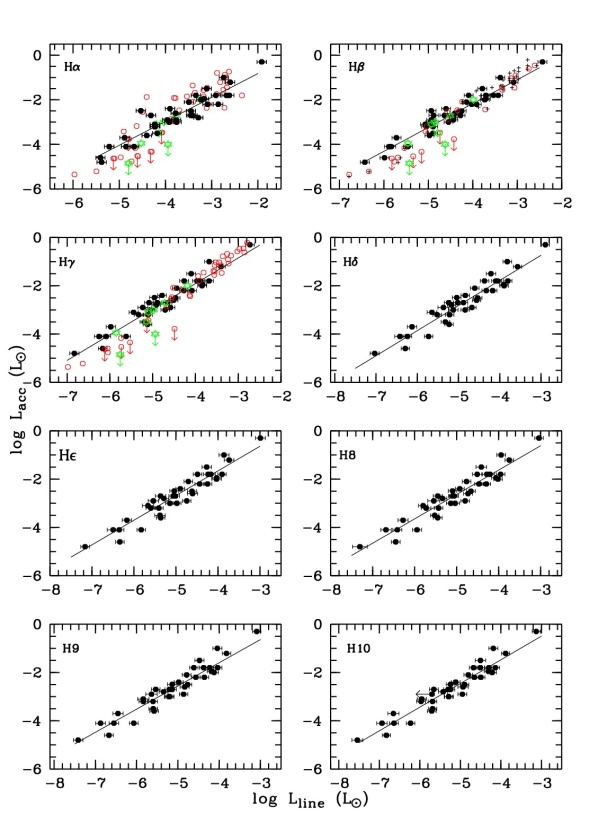 Alcalá+ 2014
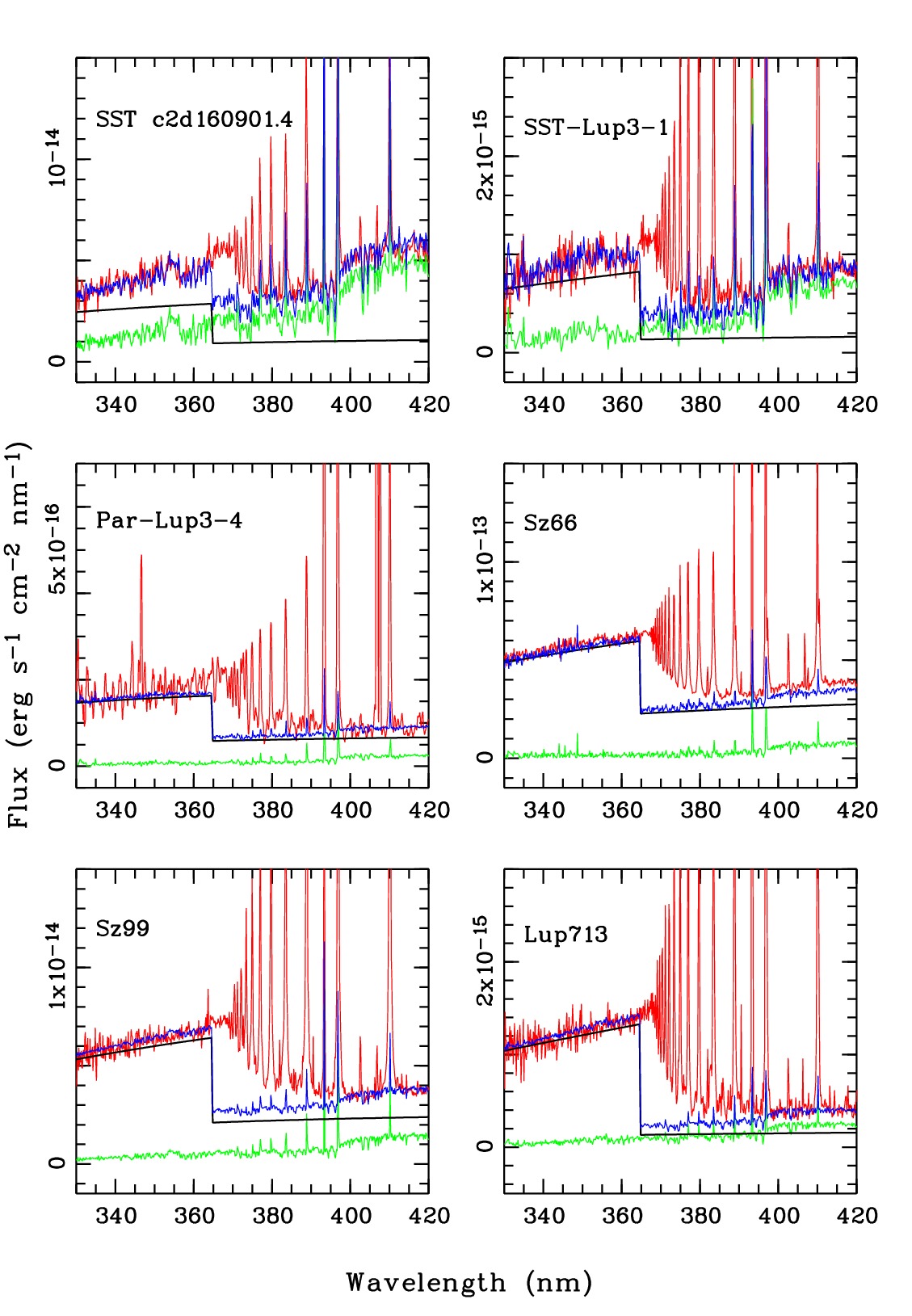 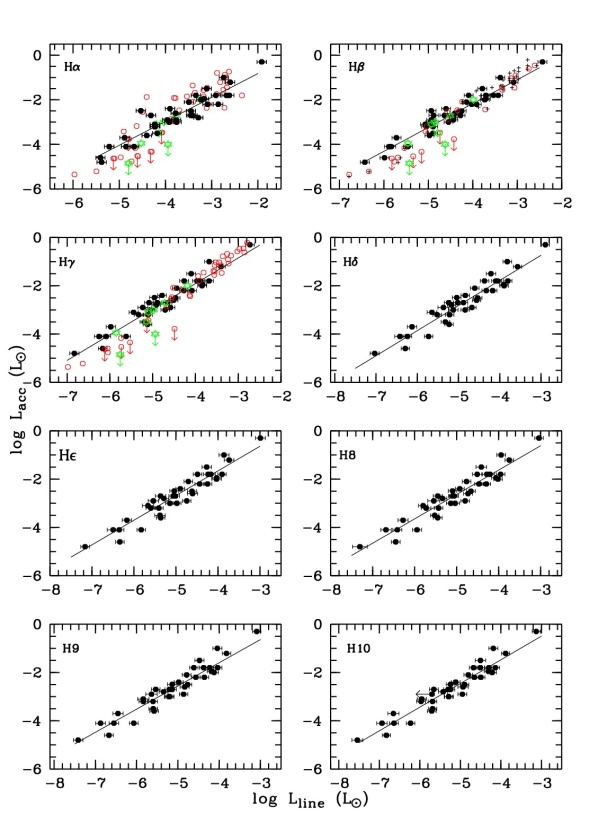 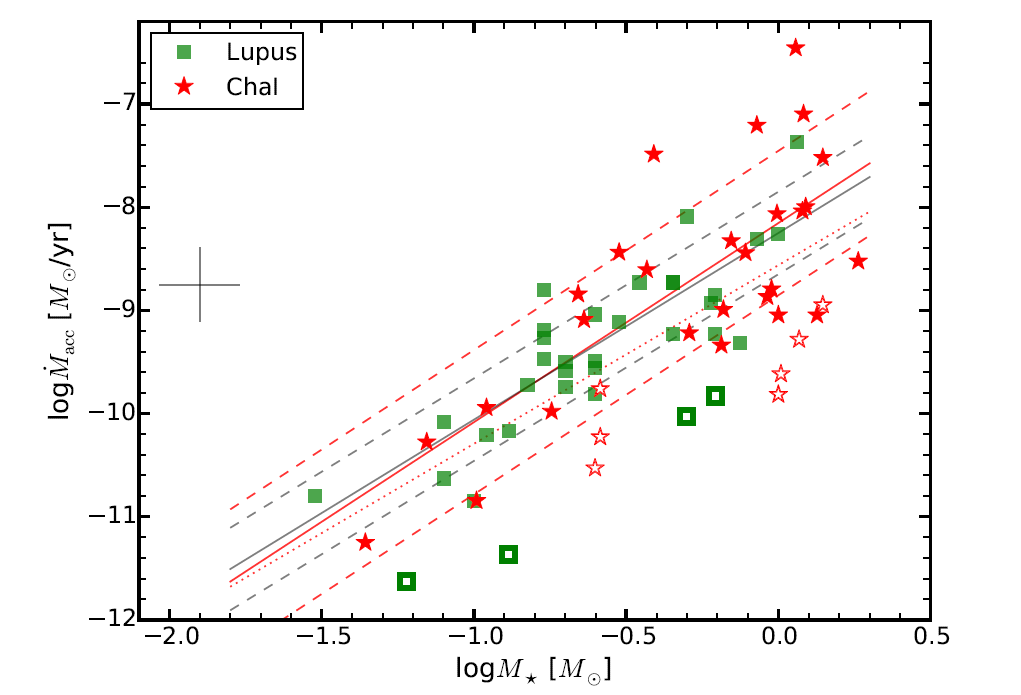 Alcalá+ 2014 
Manara+ 2015
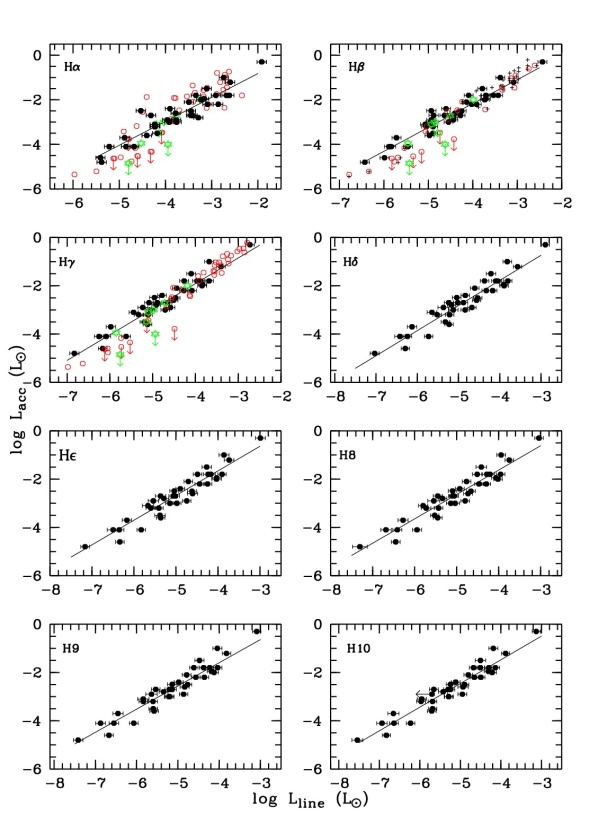 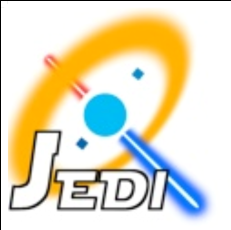 OAR, OACN, OAA, OACt, OAPa
JEts and Disks 
@ Inaf
HIRES meeting 15 June 2015 - S. Antoniucci
Stellar and accretion properties of embedded protostars
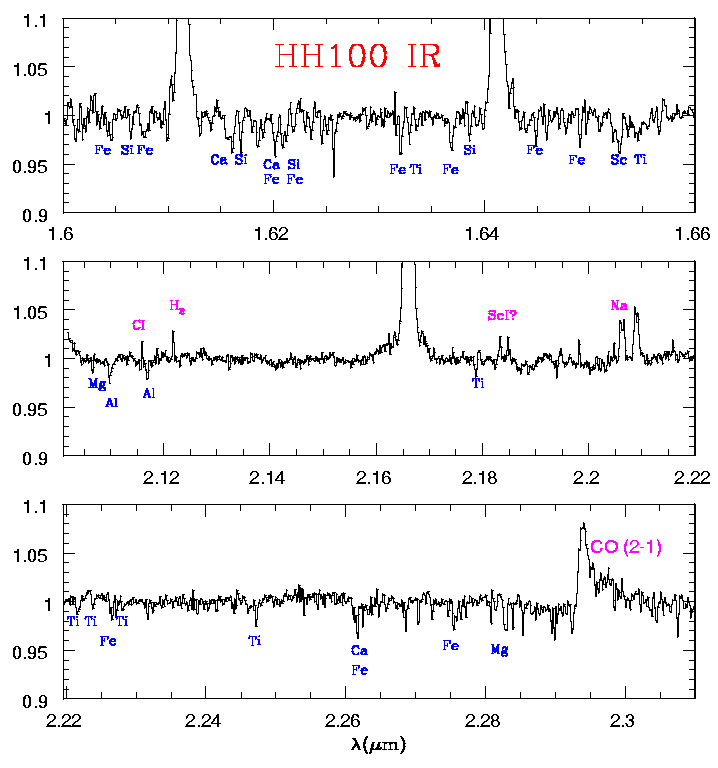 Br12
Br13
High-sensitivity, high-resolution near-IR spectra needed to detect the weak photospheric absorption lines in heavily veiled (strong excess continuum) embedded (much younger) sources  source characterization (stellar + accretion parameters)
Brγ
Nisini, Antoniucci+ 2005
Antoniucci+ 2014
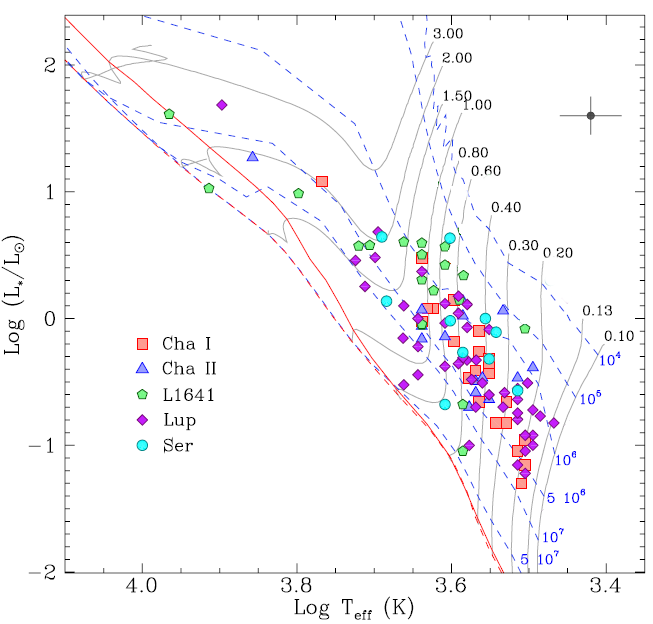 Fλ
HIRES meeting 15 June 2015 - S. Antoniucci
Probe excitation and dynamics of winds/jets
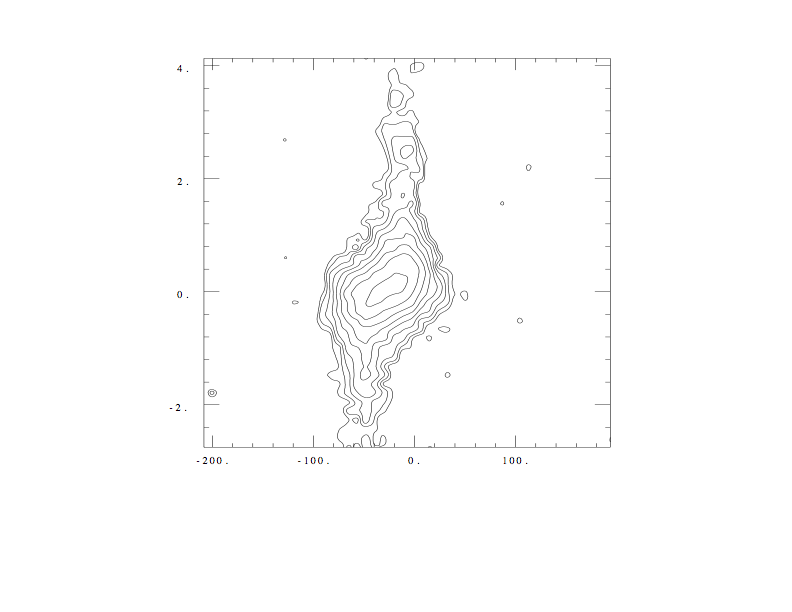 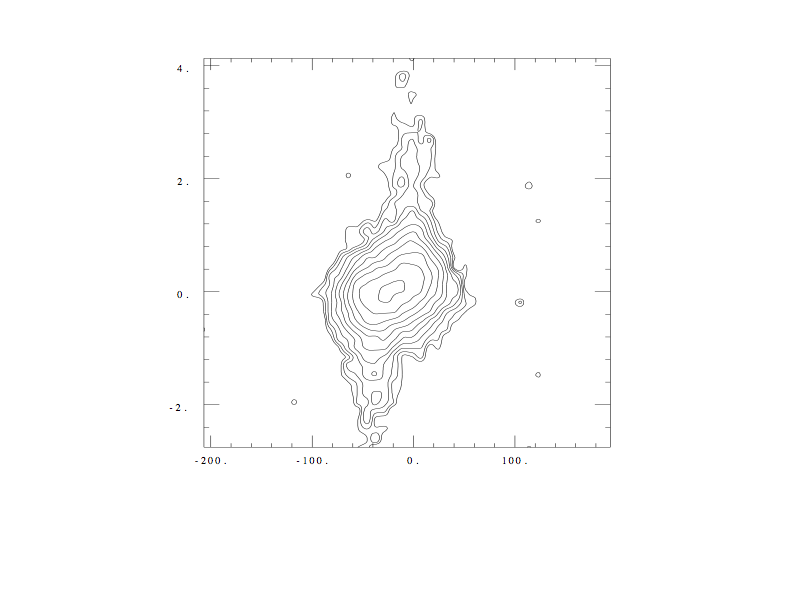 [SII] 6731
[SII] 6716
LSR Velocity (kms-1)
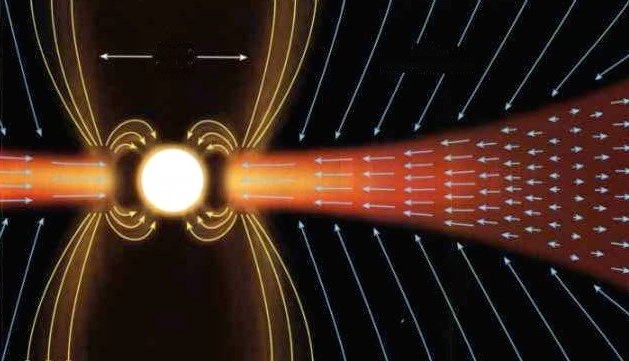 stellar wind
X-wind
disk-wind
test different jet launching models from observations of the kinematic components
 use large number of lines to probe different excitation layers in the jet
 jet acceleration/collimation within 10-100 AU (~70-700 mas at 150 pc), AO critical
Forbidden lines in X-shooter spectrum of ESO-Ha 574 
Giannini+ 2014
accretion
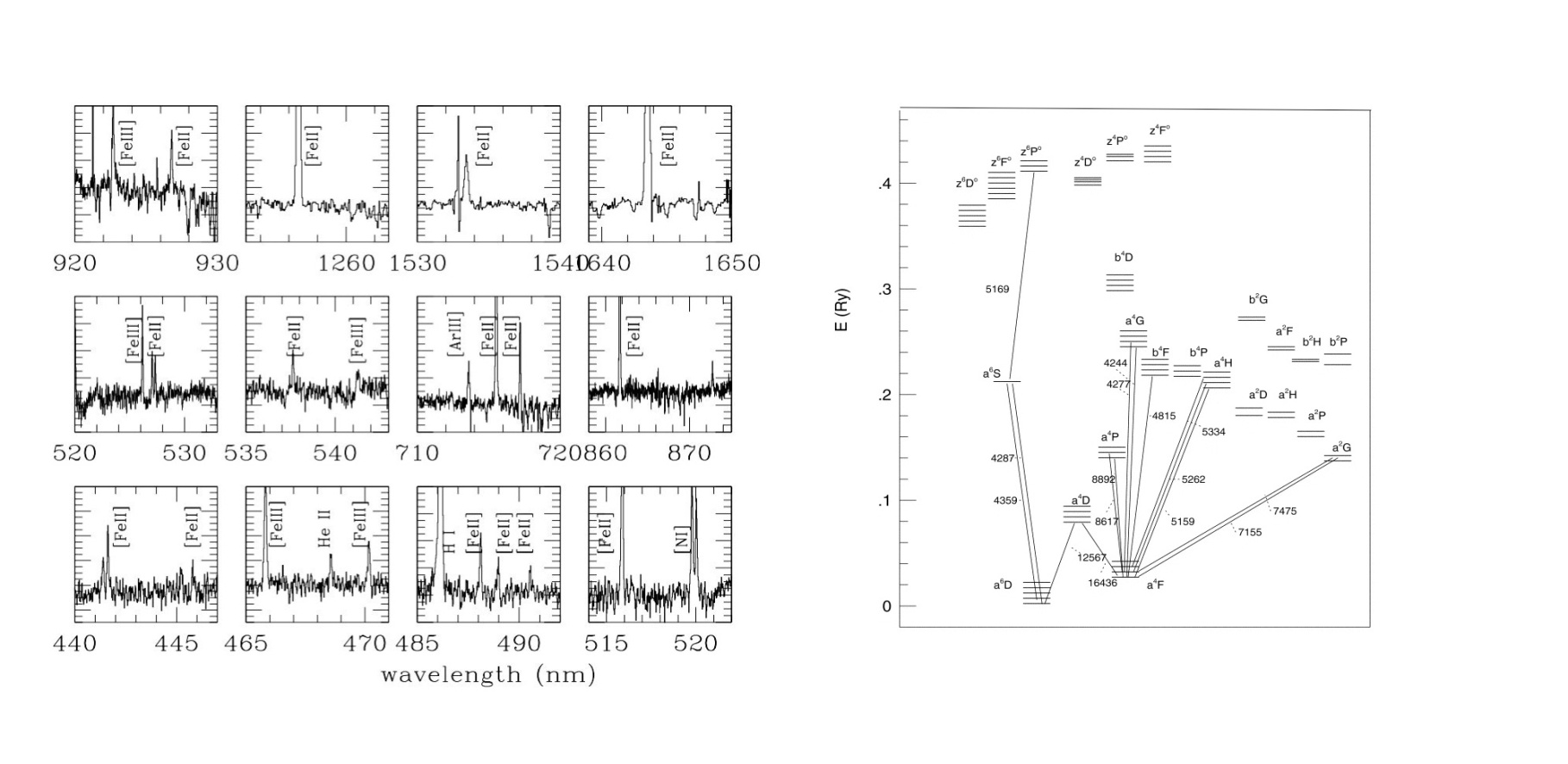 Constraints on physical parameters in the jet  T, n, xe, Av, dust depletion
 signatures of jet rotation (few km/s) and  accurate measure of the radial (and angular velocity field) 
 mass loss rate and efficiency of angular momentum extraction 
 Understand implications for disk gas dispersal and evolution  affects formation of  planets
Constraints on physical parameters in the jet acceleration region (< 100 AU)  T, n, xe, Av, dust depletion
 Accurate measure of the radial (and angular) velocity field  measure Mwind and efficiency of angular momentum extraction 
 Understand effects on disk gas/dust dispersal and evolution  affects formation of planets
d (arcsec)
Par-Lup 3-4
jet
Whelan + (2014 )
HIRES meeting 15 June 2015 - S. Antoniucci
HIRES for star-disk interaction: summary
Inner disk/winds
High resolution: R~105;  AO mode

Magnetic fields
High resolution: R~105; polarimetry; seeing-limited ok

Accretion
Resolution >104; NIR critical for younger/embedded sources
for younger/embedded sources NIR guiding required!
IFU and AO mode would be good to try to connect to the inner disk/wind

Jets/outflows
Resolution >104; AO mode; slit or IFU

Synergy with ALMA
For all previous points synergy with ALMA is critical to study connection with the outer disk evolution and the large scale outflow
HIRES meeting 15 June 2015 - S. Antoniucci